Население зоны полупустынь и пустынь и его основные занятия
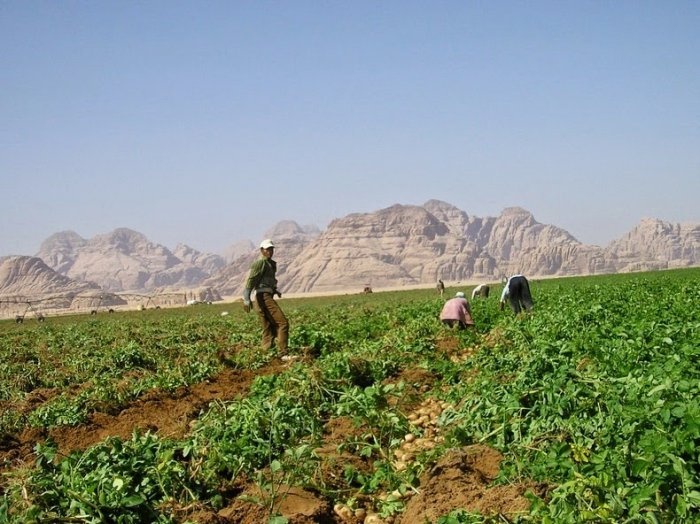 Население в пустынях размещено неравномерно, оно сосредоточенно в оазисах, вдоль рек. Там развито земледелие.
Крестьяне выращивают овощи, фрукты, бахчевые культуры, виноград, зерновые .
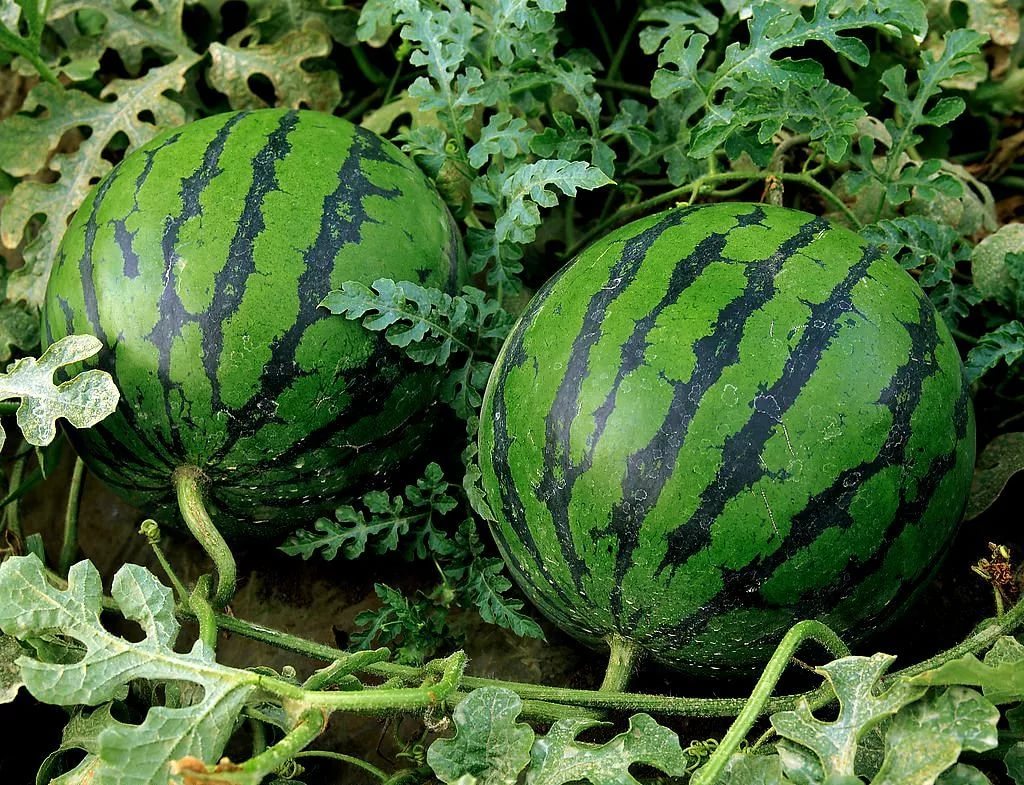 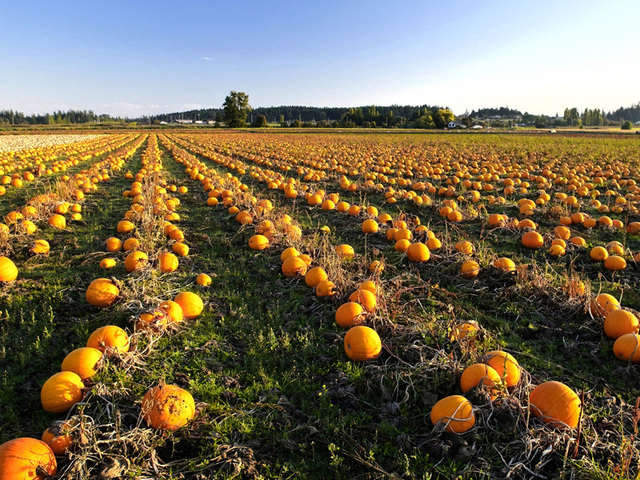 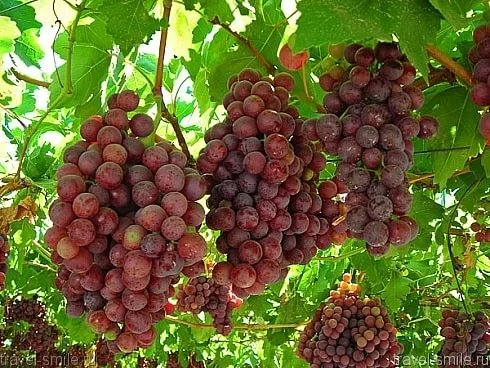 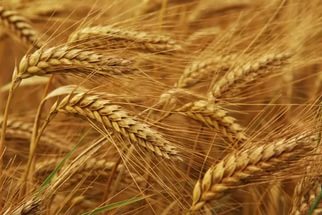 В полупустынях много пастбищ, где разводят коров, овец, лошадей, верблюдов.
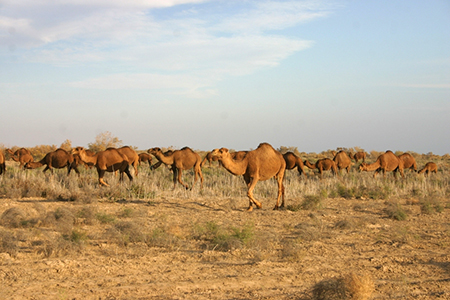 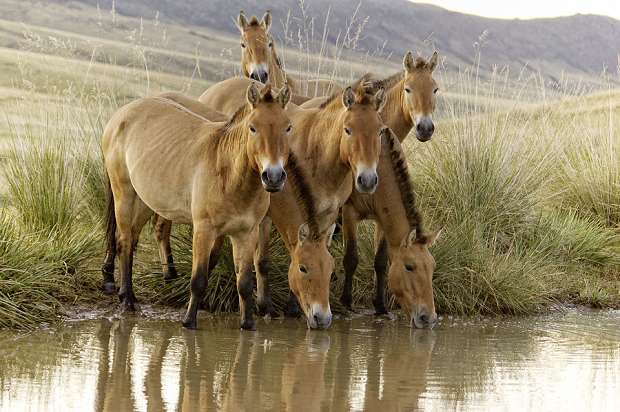 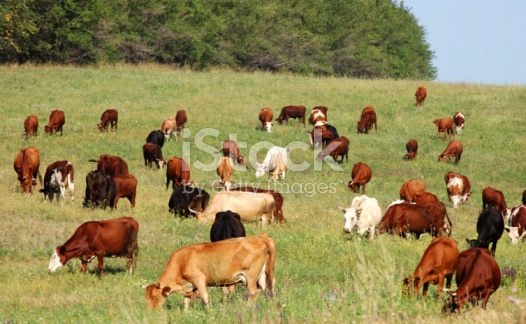 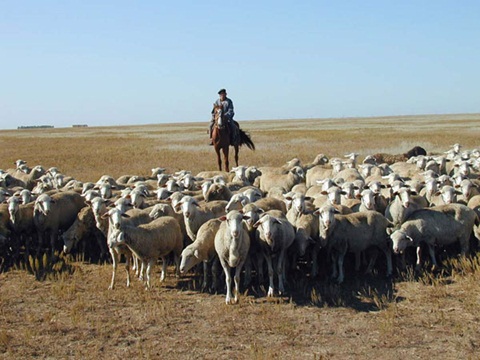 Жители городов и поселков, которые расположены на побережье Каспийского моря, занимаются рыболовным промыслом, переработкой рыбы и икры.
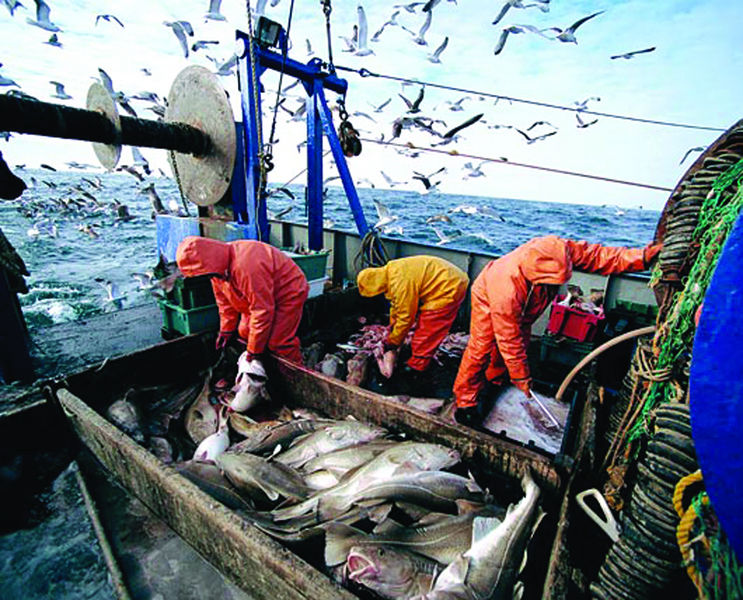 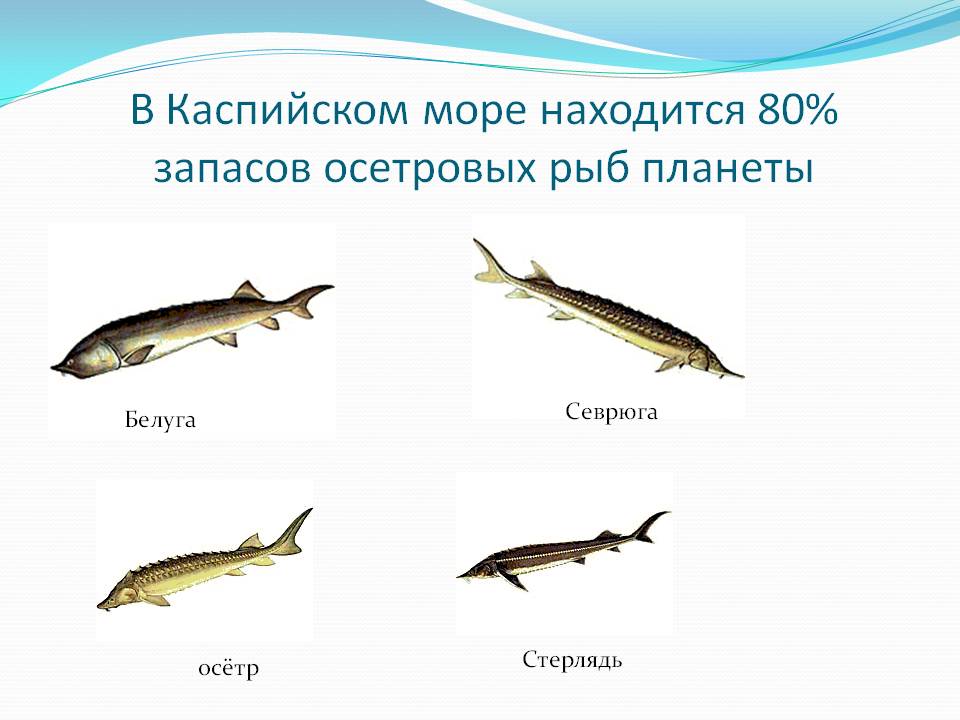 В зоне полупустынь и пустынь живут русские, калмыки и другие национальности.
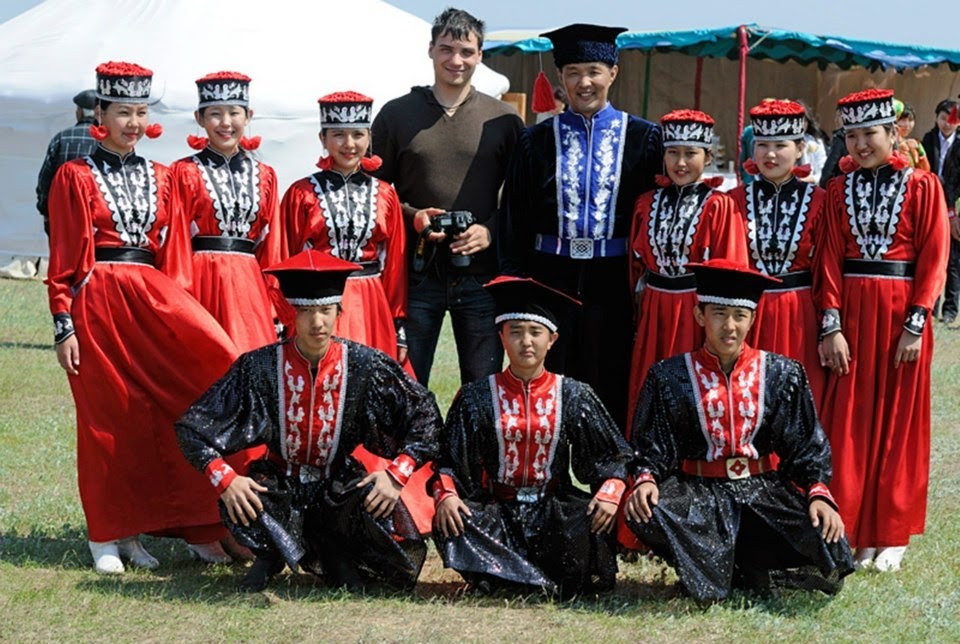 Калмыки
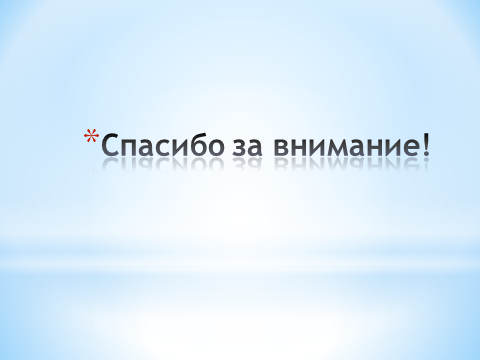